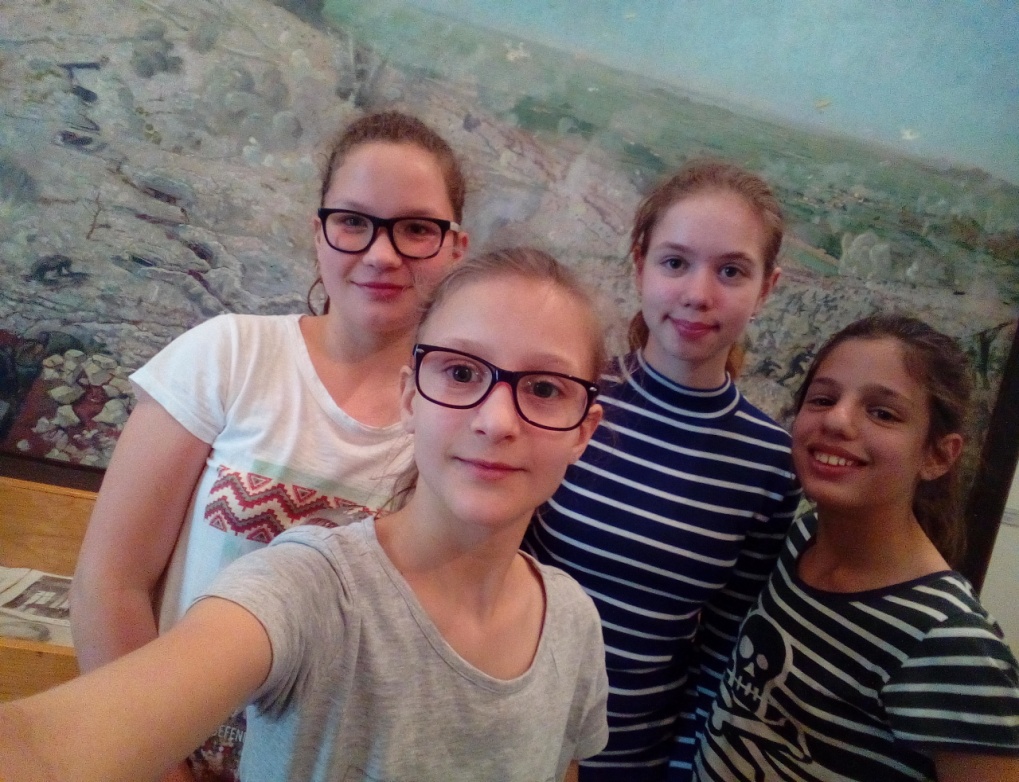 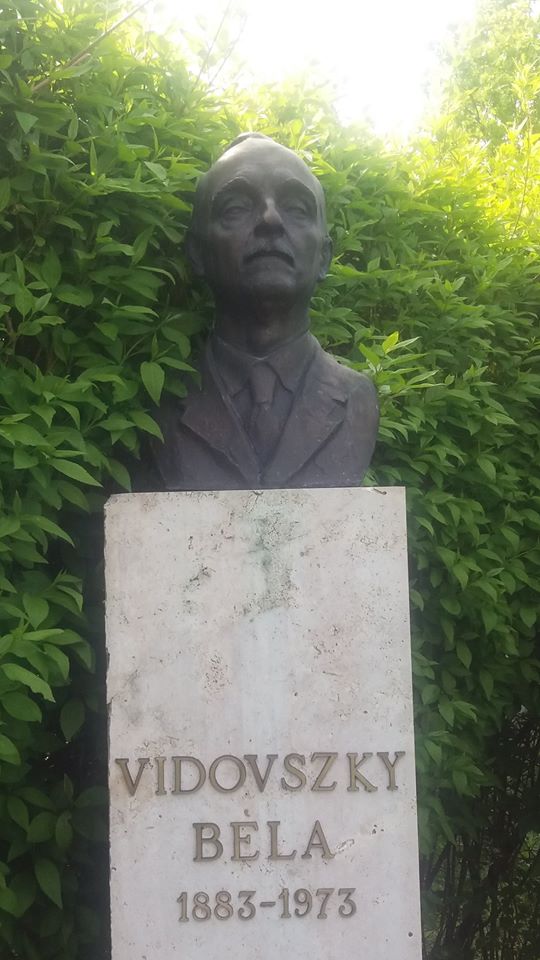 Képtár
Pampuskák
Figyelünk
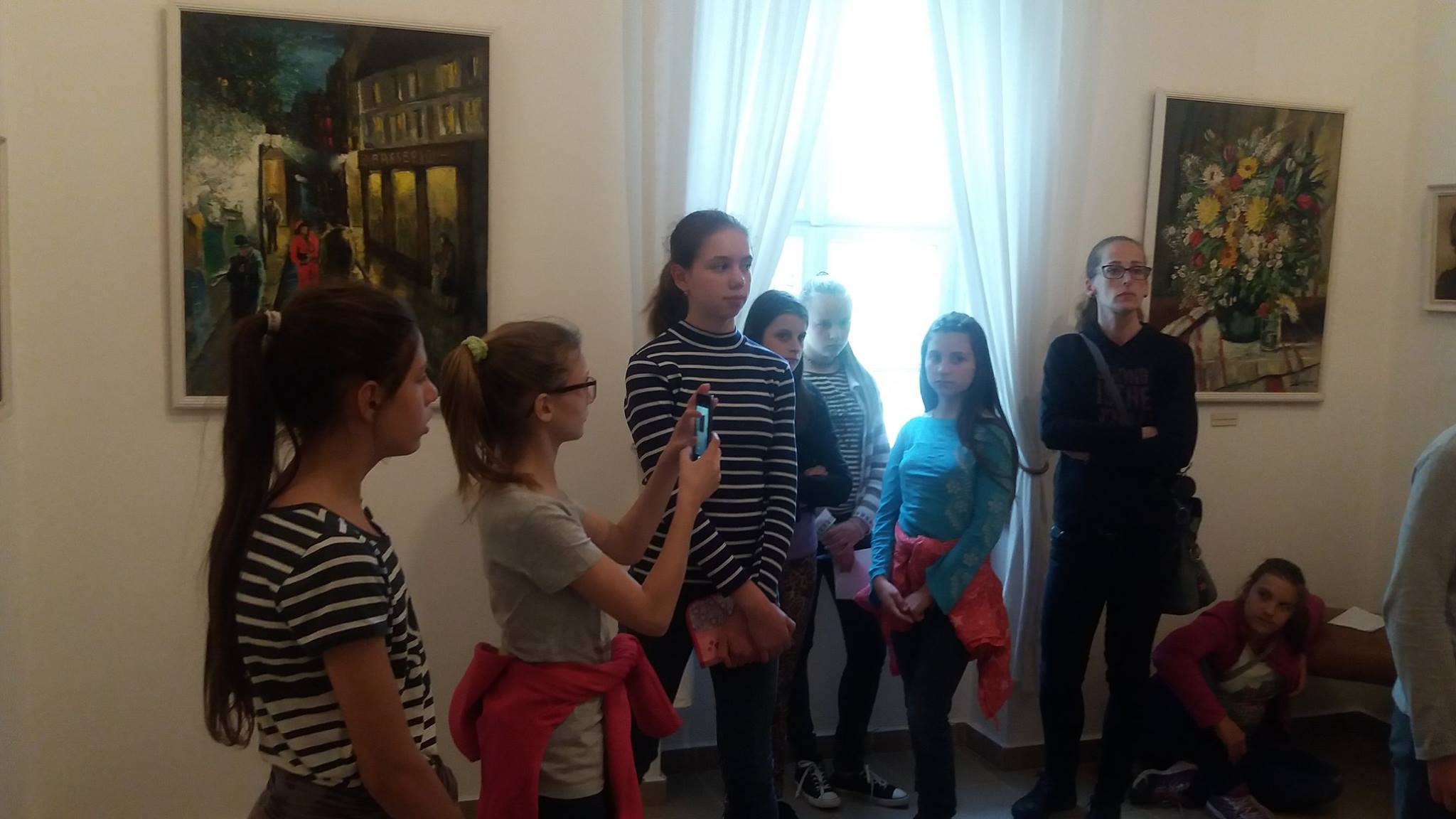 Dolgozunk a feladatlapon
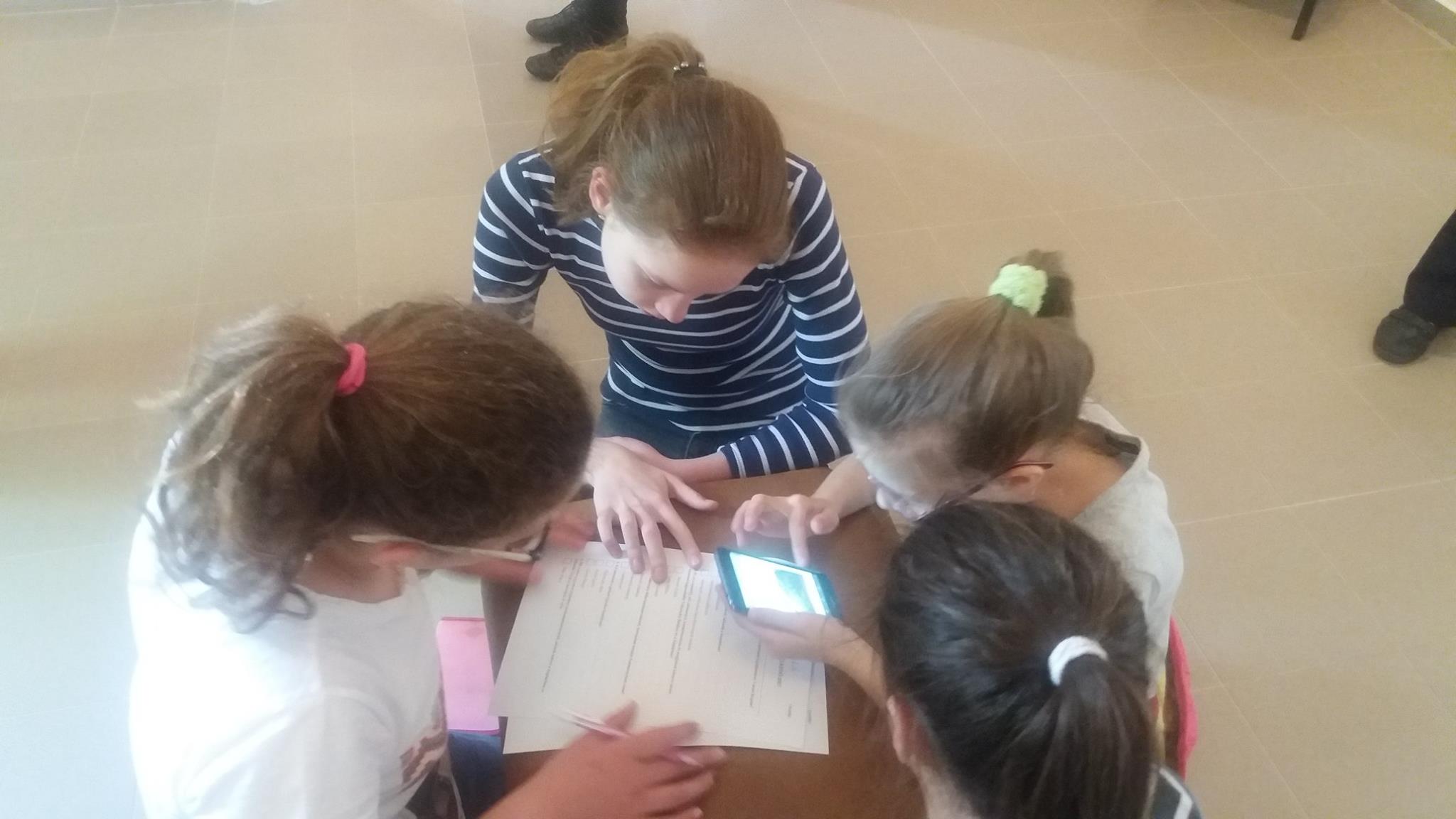 Kállai Ferenc díjai
Korának híres színésze  
Kossuth-díj
Jászai Mari-díj
A Magyar Köztársasági Érdemrend középkeresztje
1925-2010                          
Érdemes művész
Kiváló művész
Kép a képtárban
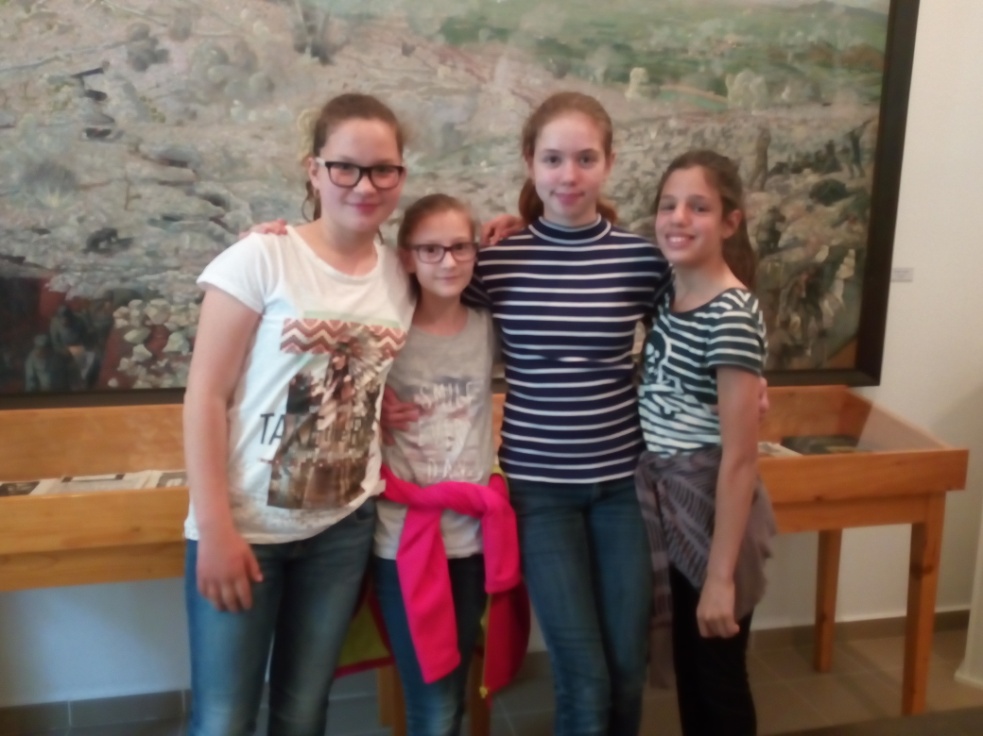 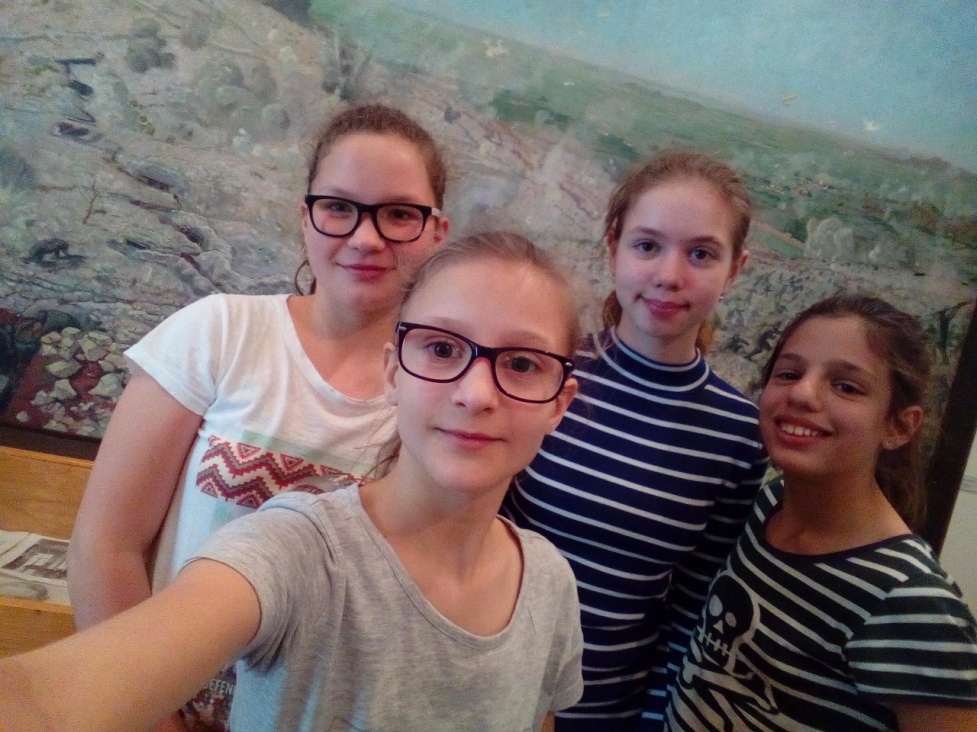 A képtár udvarán
A képtár előtt
Kiállítási tárgyak
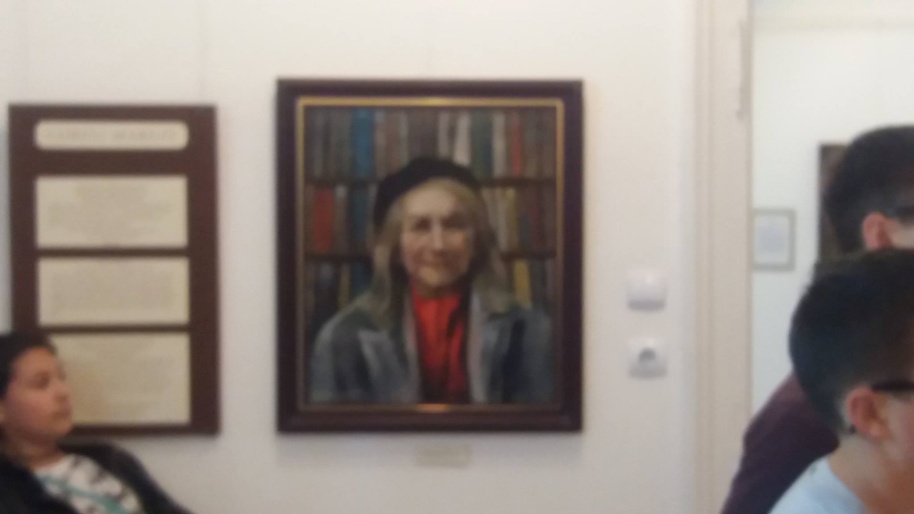 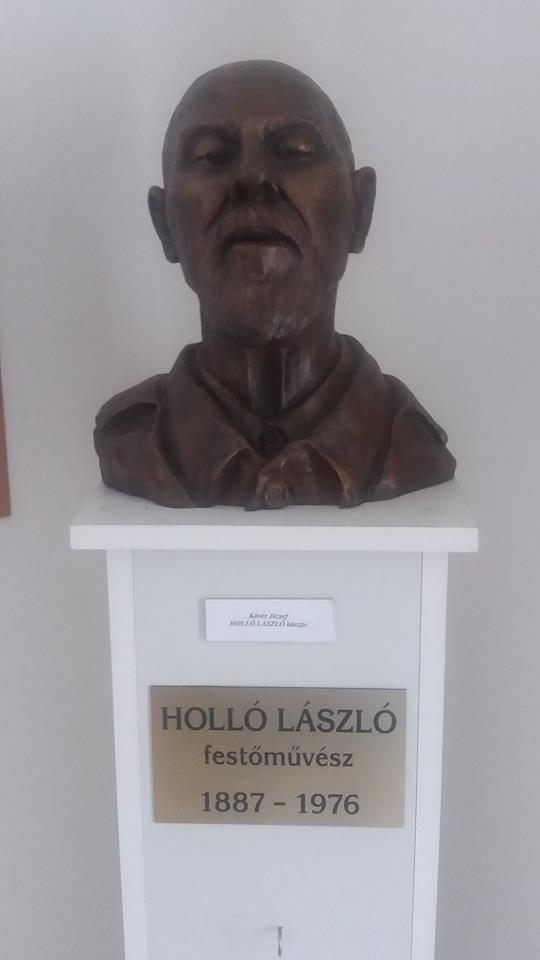 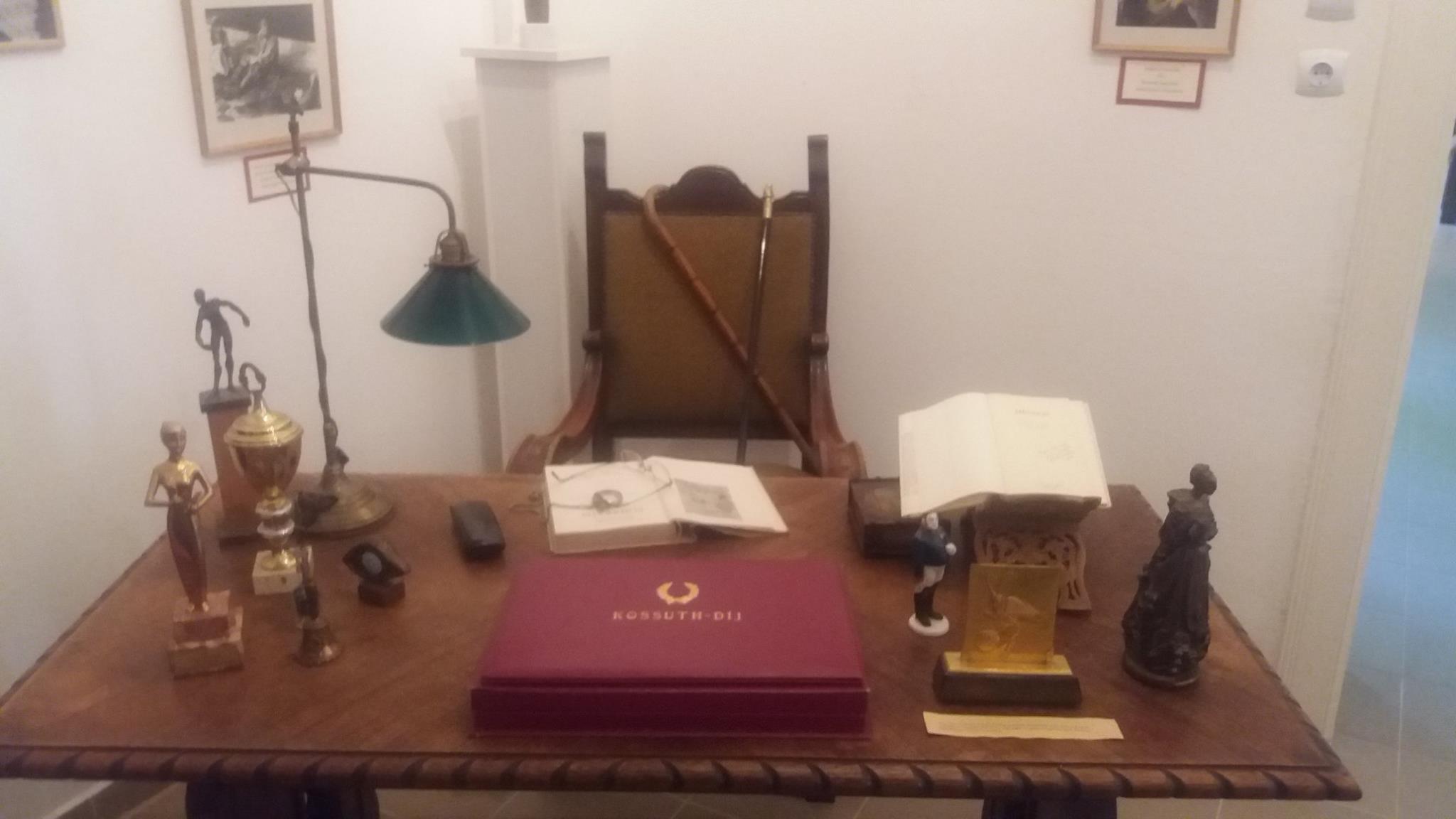 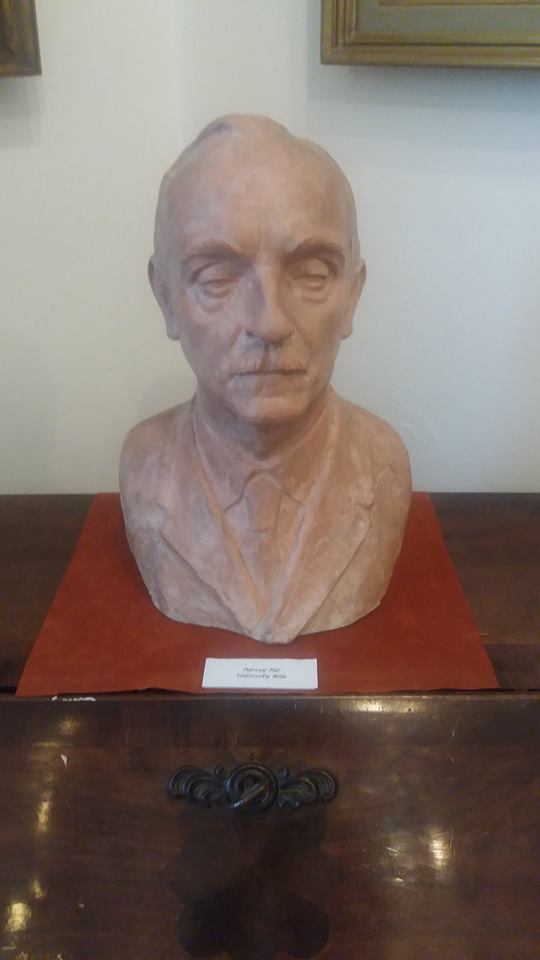 A képtárral szemben lévő Kner Nyomda
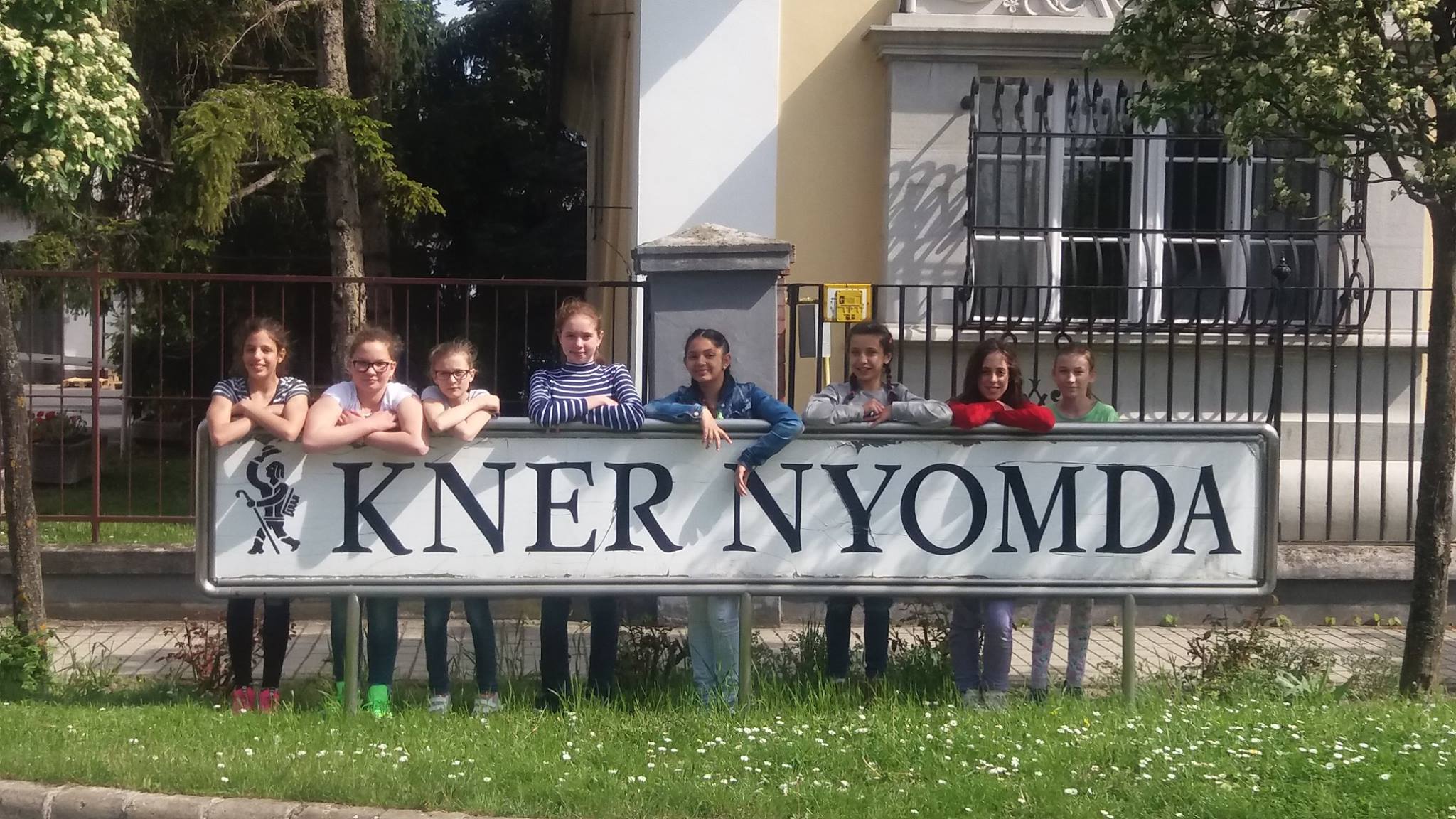 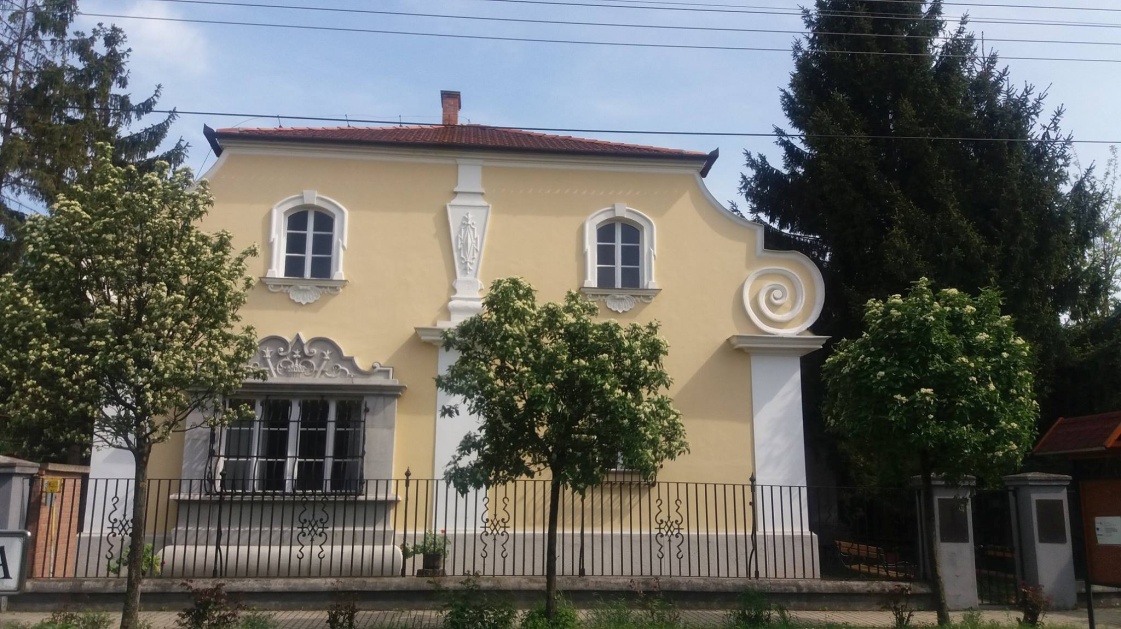 Köszönjük a figyelmet!